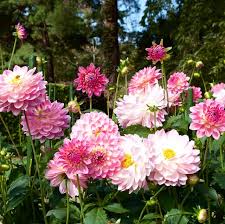 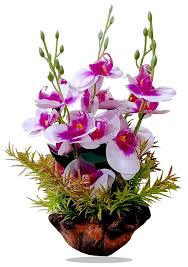 بسم الله الرحمن الرحيمالسلام عليكم ورحمة اللهاهلا سهلا
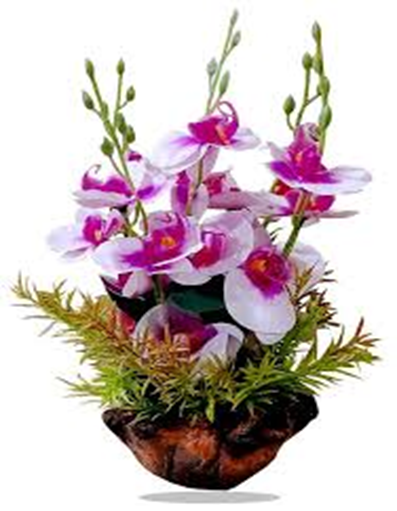 تعريف الأستاذ : 
محمد مجيب الرحمن
الأستاذ المساعد
المدرسة المجددية الإسلا مية (العالم)
برى بارى – كالياكوير –غازى فور-
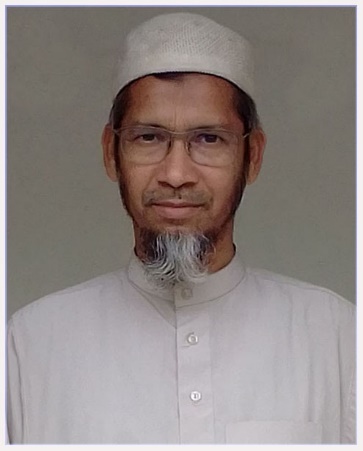 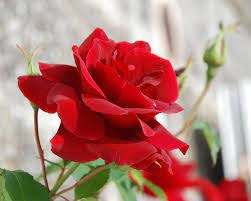 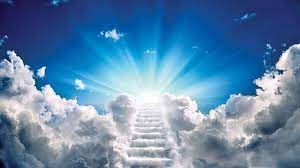 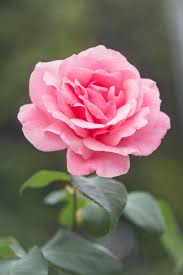 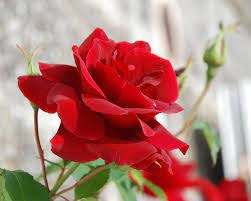 عنوان الدرس

الصف العالم

الورقة الثانية للفقه

فرائض
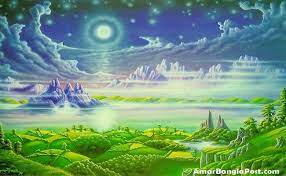 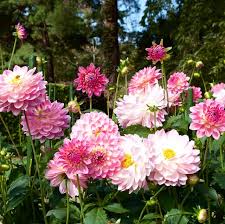 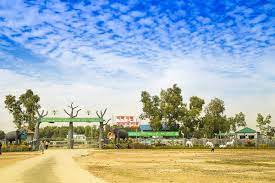 اعلان الدرس 

 اخت لاب وام
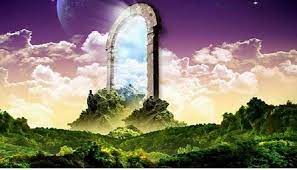 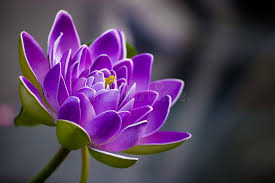 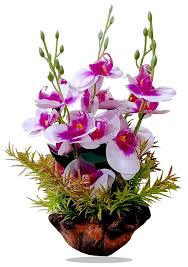 النتائج من الدرس

يستطيع الطلاب بعد انتهاء هذا الدرس

ان يبينوا    معني   اخت لاب وام
 
ان يقولوا أحوال  اخت لاب وام    
     كم هي وما هي
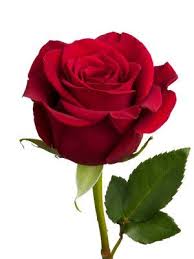 للاخوات لاب وام فاحوال خمس- وهي
-
:

النصف للواحدة
2
1-
عم
1
اخت لاب وام
1
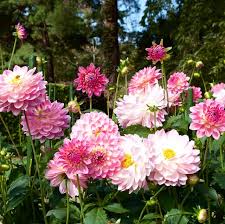 والثلثان للاثنتين فصاعدة-
3
2-
اخت لاب وام
1
اخت لاب وام
1
عم
1
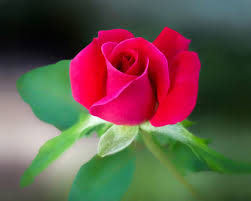 ومع الأخ لاب وام للذكر مثل حظ الانثيين يصرن به عصبة لاستوائهم في القرابة الي الميت
3
3-
اخ لاب وام

2
اخت لاب وام 

1
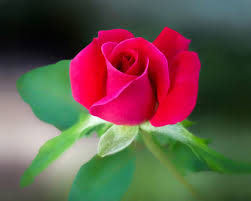 ولهن الباقي  مع البنات وبنات الابن—لقوله عليه السلام  اجعلوا الاخوات مع البنات عصبة-
6
4-
اخت لاب وام

1
بنت الابن

1
اخت لاب وام

1
بنت

3
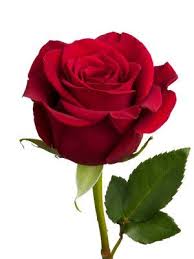 وبنو الاعيان والعلات كلهم يسقطون بالابن وابن الابن وان سفل وبالأب بالاتفاق وبالجد عند ابي حنيفة رح- ويسقط بنو العلات أيضا بالأخ لاب وام وبالأخت لاب وام اذا صارت عصبة- 





اخت لاب

محروم
1
5-
اخت لاب وام

محروم
ابن-

1
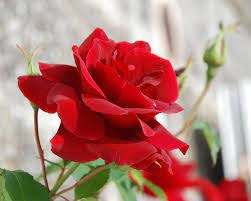 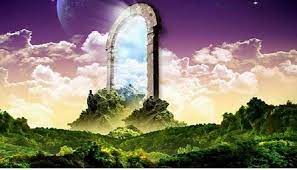 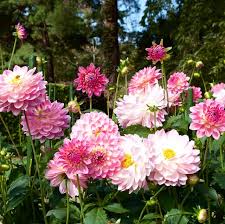 الي اللقاء

السلام عليكم ورحمة الله
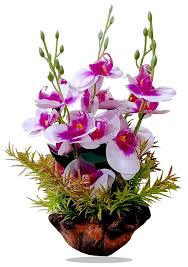